Отчёт МБОУ СШ №3 имени А.И.Томилина ходе о реализации сетевого краевого проекта «ЛИТЕРАТУРНАЯ КАРТА ХАБАРОВСКОГО КРАЯ» в рамках проекта «Литературная провинция»
В школьном информационно – библиотечном центре в начале сентября 2022 года были организованы выставки, посвящённые реализации проектов  «Литературная провинция» и «Литературная карта Хабаровского края». Они создавались с целью познакомить участников образовательного процесса  с поэтическим  творчеством наших земляков  - совгаванцев.  Большая  часть выставки посвящена совгаванскому поэту, бывшему ученику нашей школы А.В.Плясовских
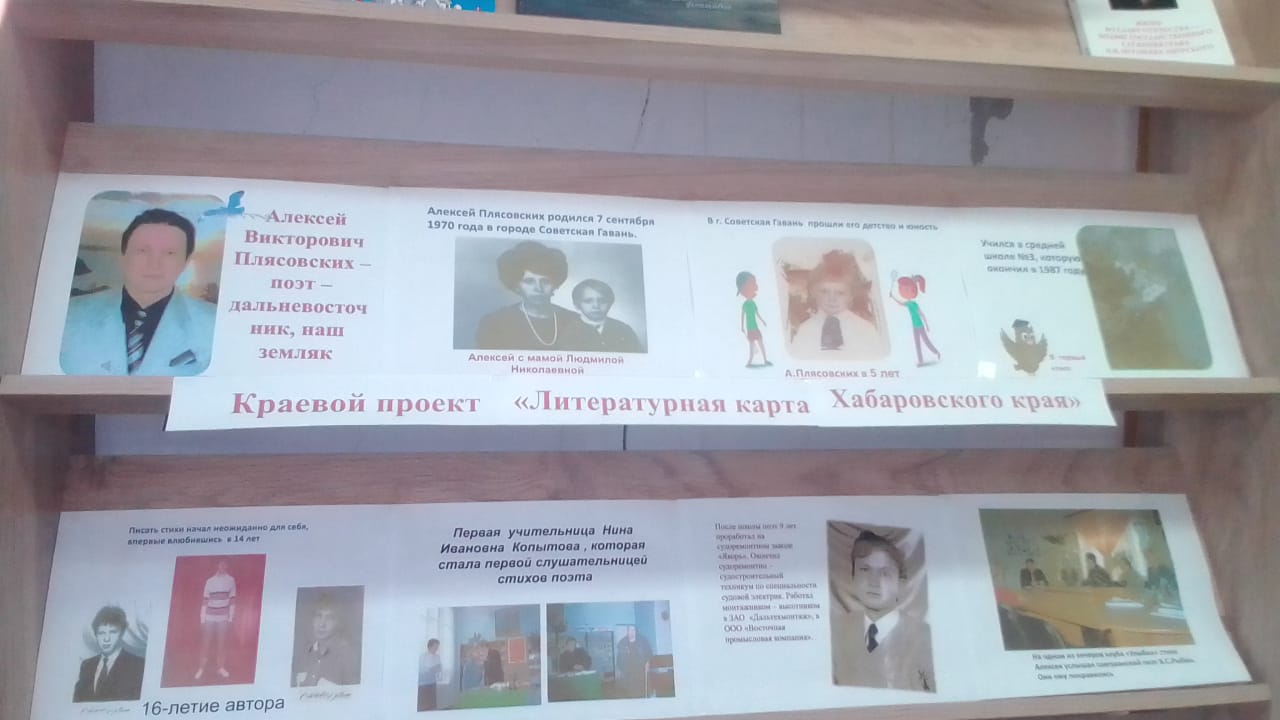 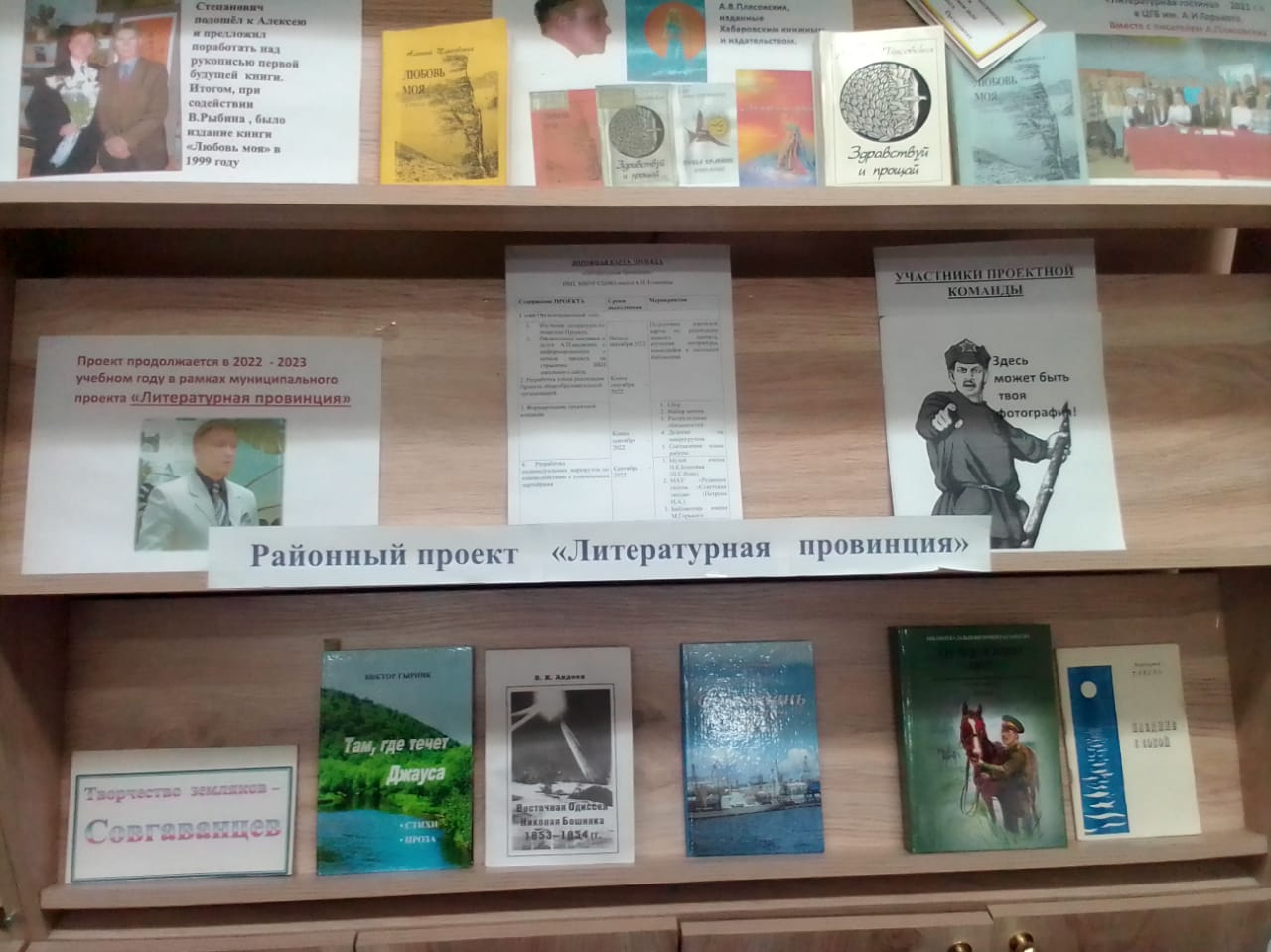 Ребята 8 А класса, посетив школьный информационно  -  библиотечный центр были заинтересованы данными выставками  и стали задавать вопрос : «А в школе знают о творчестве наших земляков? А знают ли , что Алексей Викторович Плясовских, издавший несколько сборников своих стихотворений – ученик нашей школы? Знакомо ли его творчество учащимся 7 – 9 классов?»  И тогда было решено  - создать проектную команду из 6 человек, чтобы : выявить актуальность данной проблемы и наметить план действий.
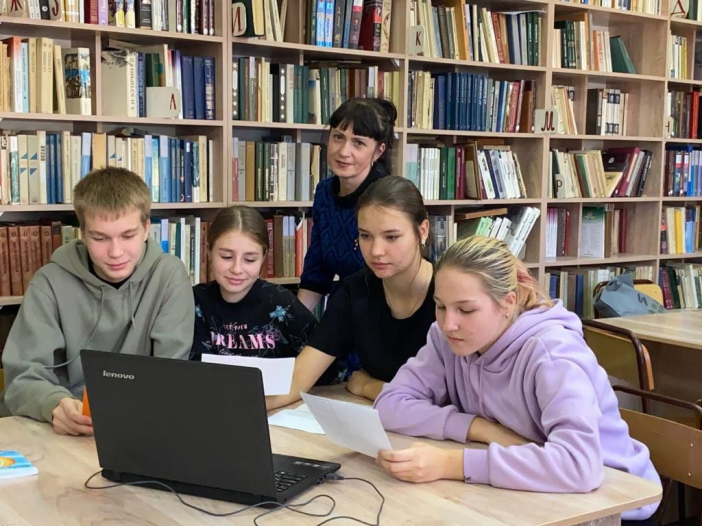 1.10.2022 ребята выбрали командира, распределили обязанности, внесли коррективы в дорожную карту наметили план действий.
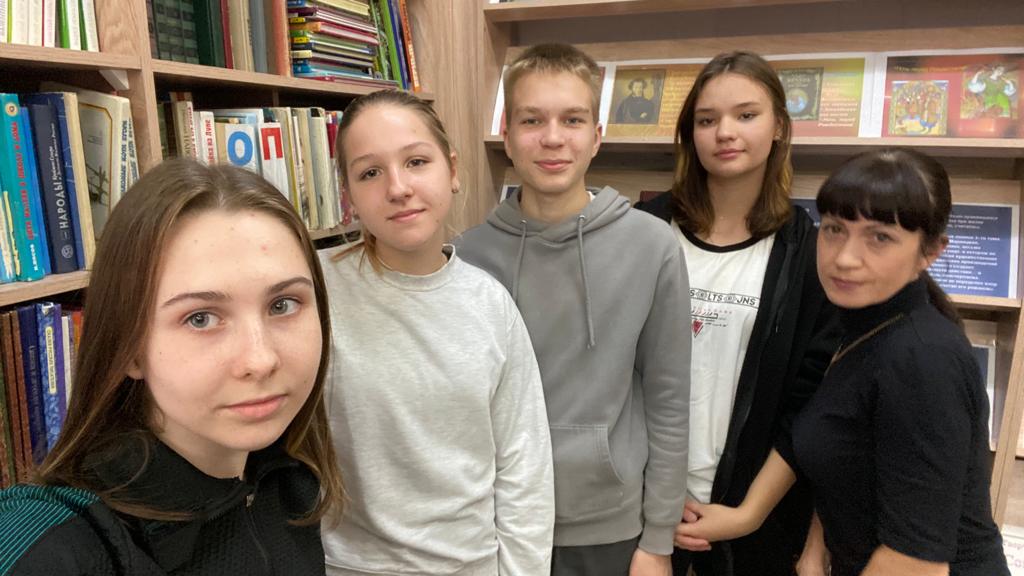 5.10.2022. проектная команда  посетила городскую центральную районную библиотеку им. М. Горького, где Азарова Ирина Ивановна предоставила некоторые сведения о творчестве и биографии А.В. Плясовских
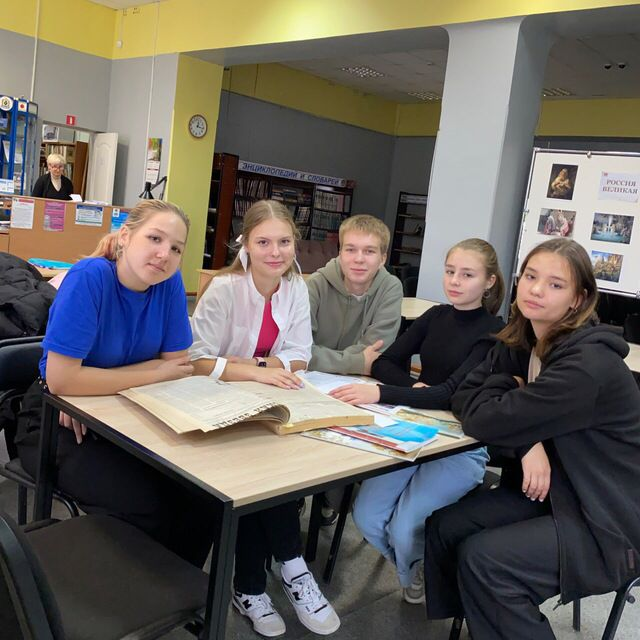 14.10.2022 Ребята из команды  собралась в информационно – библиотечном центре школы , чтобы скорректировать план дальнейших действий, составить вопросы для социологического исследования и полистать  сборники стихотворений А.В.Плясовских
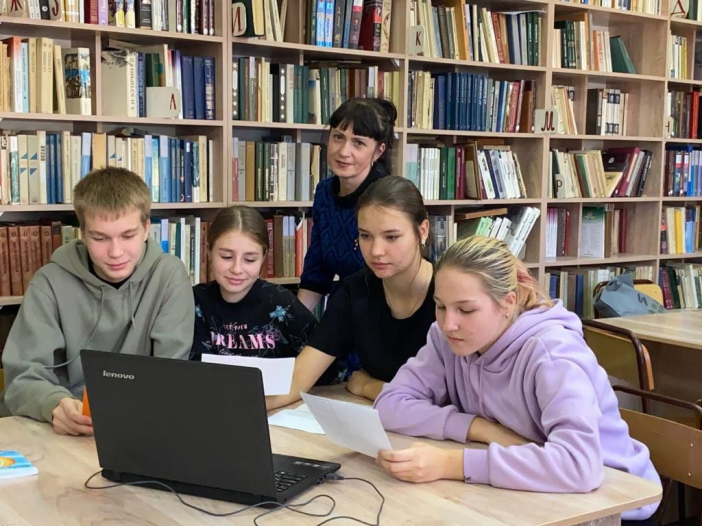 17.10.2022  Был проведен соц. опрос  в классах: 7А, 8А, 8Б, 9А.
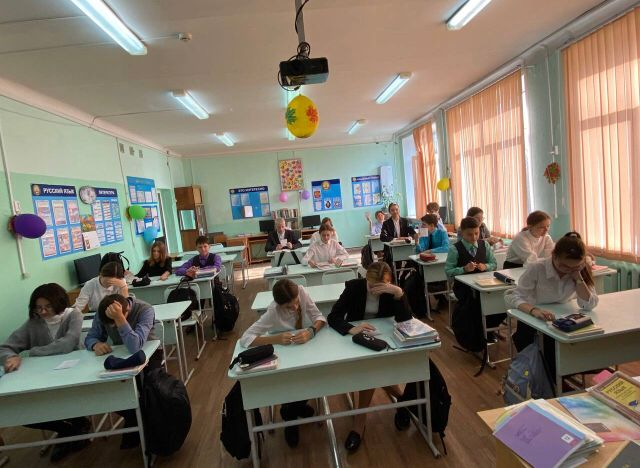 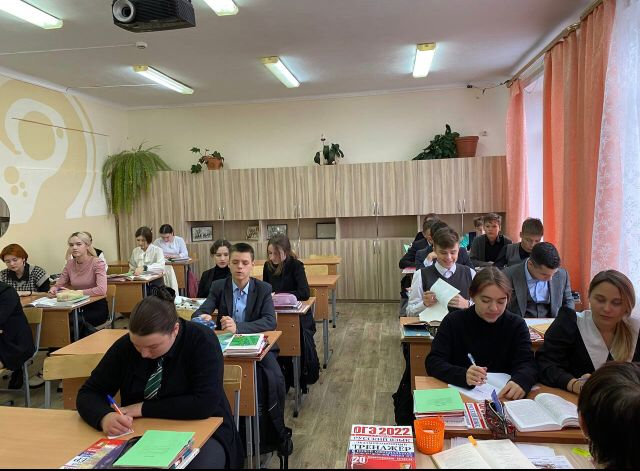 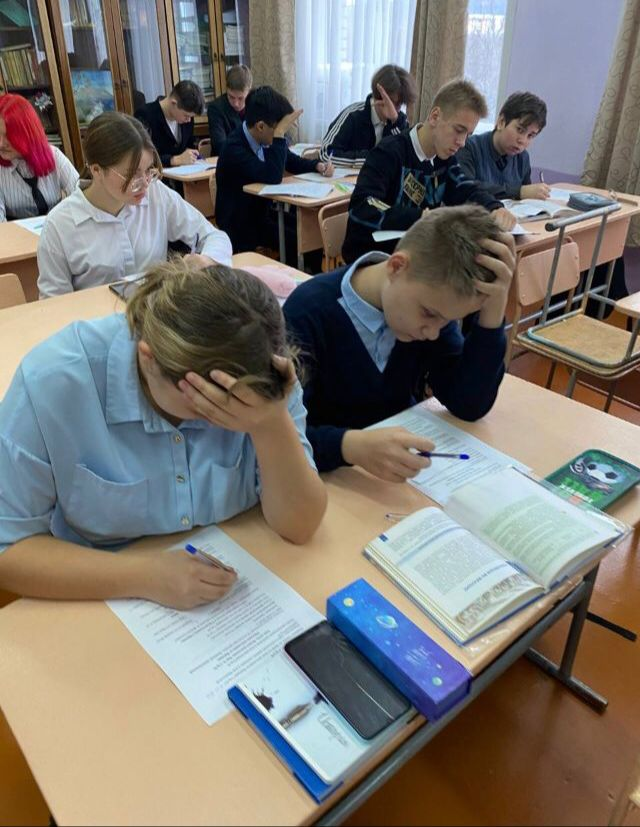 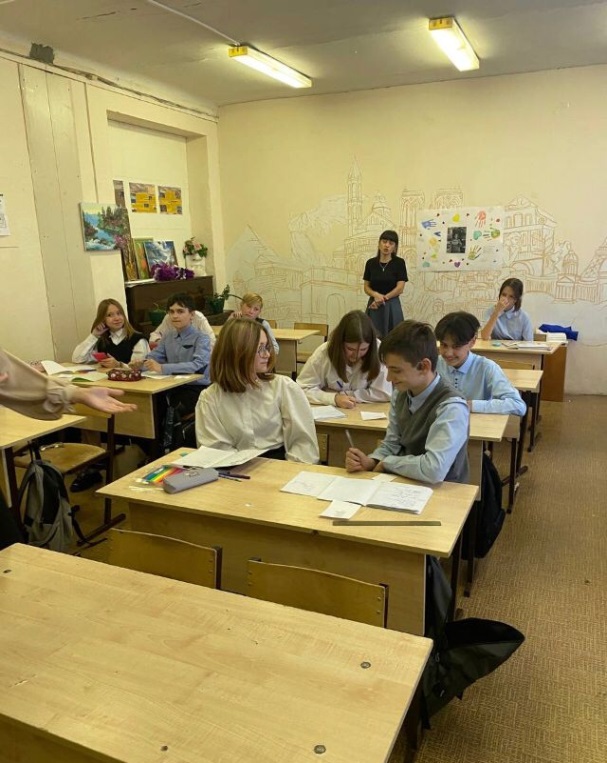 На школьном сайте выделили отдельную  страницу для проектов и разместили там результаты социологического опроса и дорожную карту
https://mou-svg3.ippk.ru/index.php/222/kraevoj-proekt-kraevoj-proekt-literaturnaya-karta-khabarovskogo-kraya
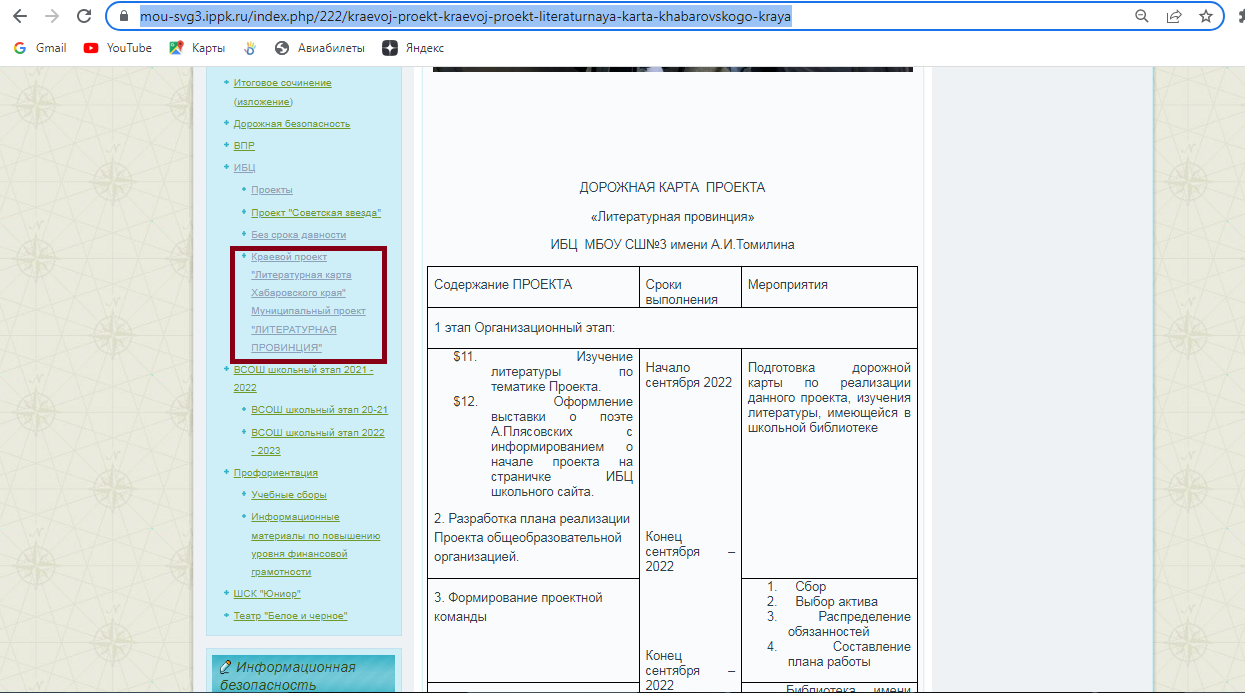 Скриншот результатов социологического опроса со страницы проекта 
в интернете
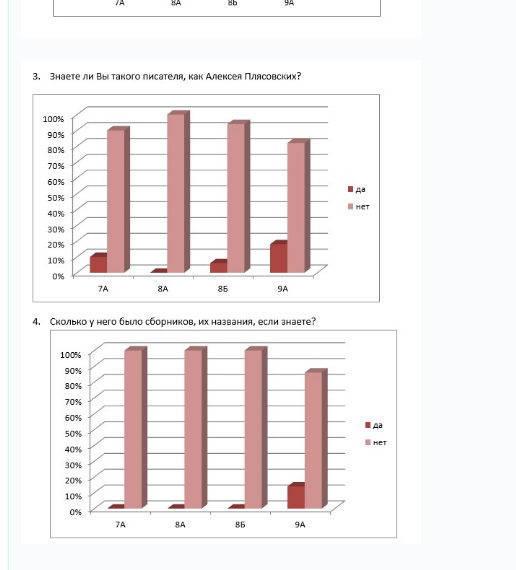 01.11.2022 Наладили тесное сотрудничество социальным партнёром  - ЦГБ имени М.Горького, конкретно с ведущим библиографом  -  Потехиной Ольгой Фёдоровной . Она научила работать с каталогом и картотекой, для поиска нужной информации по нашему проекту.
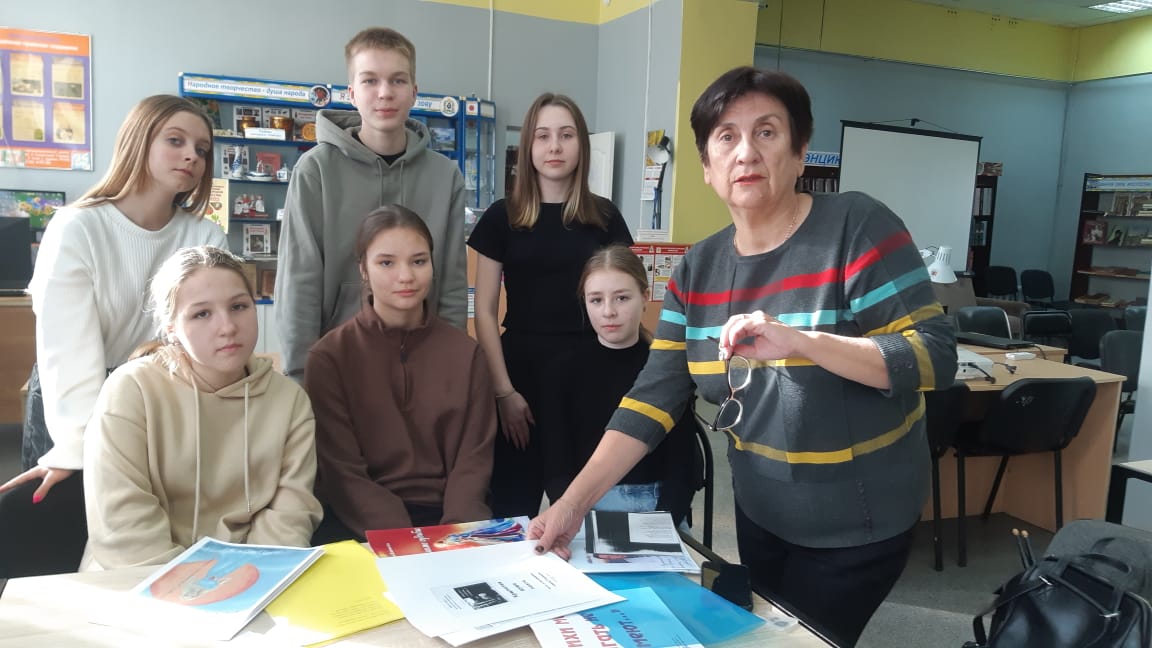 Работа с каталожными карточками
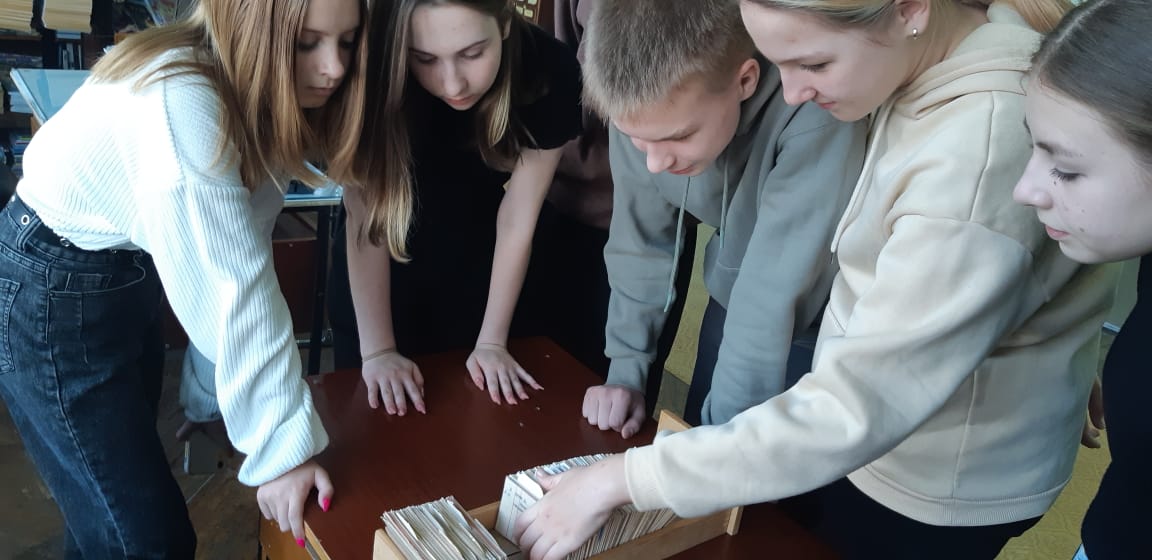 Работа со статьями газет
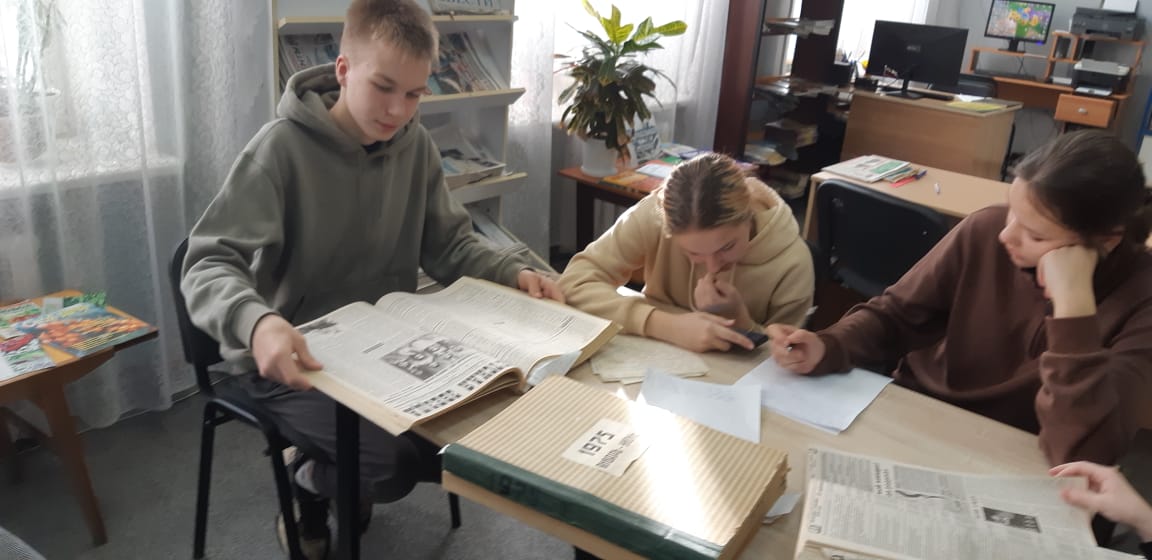 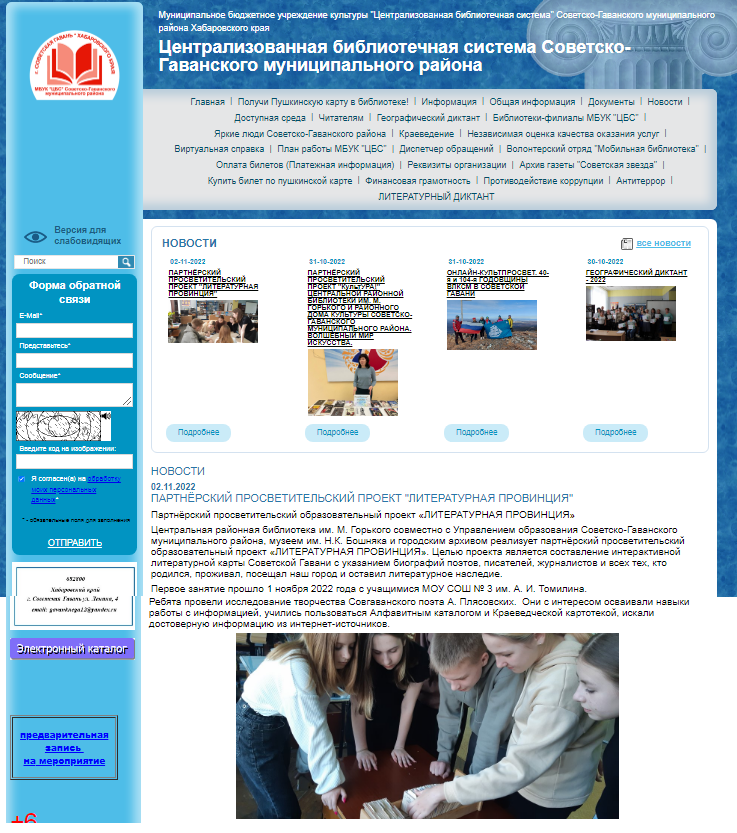 О нас пишут в СМИ
Сайт ЦГБ имени А.Горького
https://cbs-sovgavan.khv.muzkult.ru/news/86395695
Проведение массовой  недельной акции«Ответки за конфетки»
Цель акции: познакомить обучающихся, учителей с творчеством 
Советско – Гаванского поэта А.В. Плясовских и популяризировать его контент в 
YouTube      среде.
https://youtu.be/dWYDlMr_-Pk
Проектная команда  записала несколько стихотворений  А.В.Плясовских на видео и разместила их на  видеохостинге 
YouTube
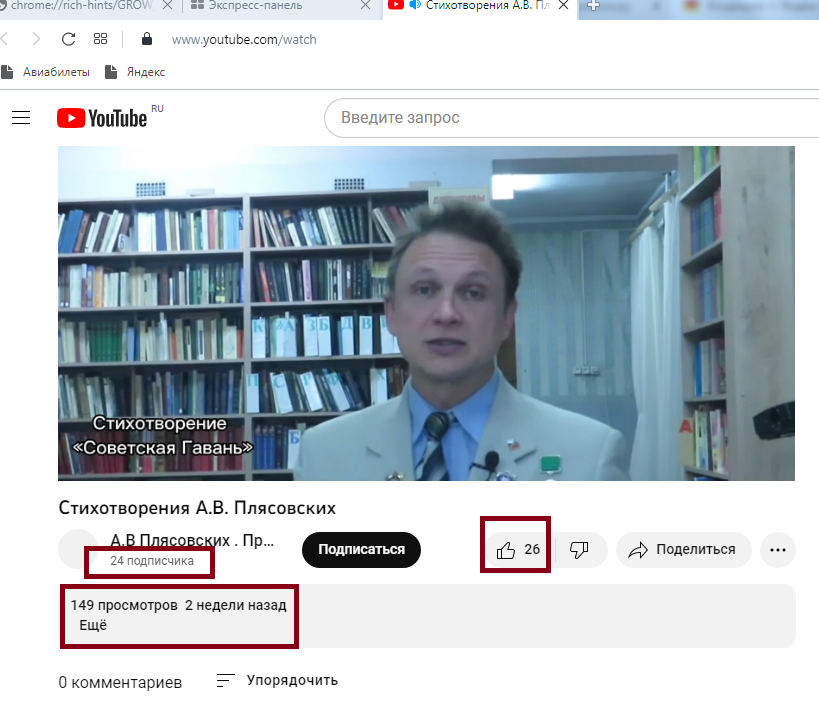 Ребята сгенерировали штрих – код, оформили его в виде пресс – релизов, развесили их на всех этажах школы, разместили в «Электронном дневнике» на странице проекта, на сайте школы, на странице проекта в социальной сети «В контакте»
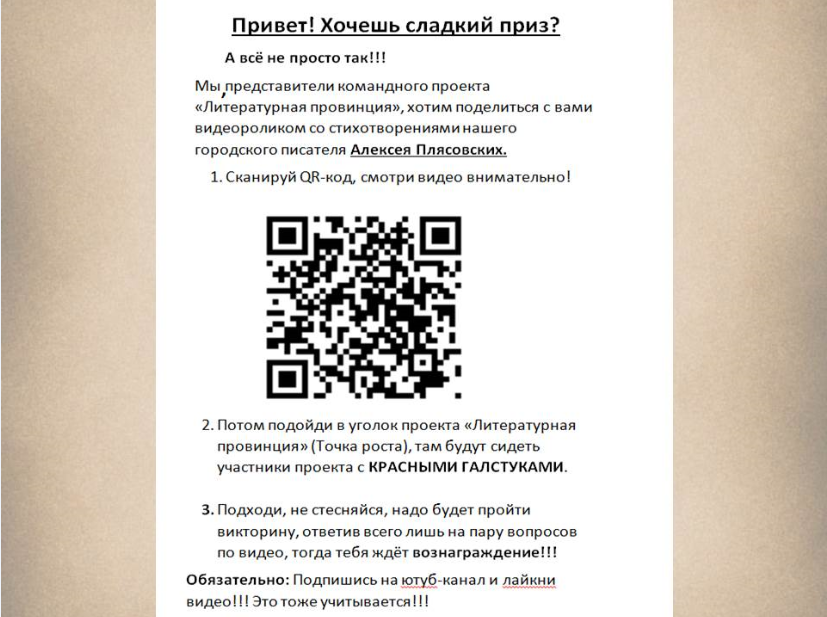 Проведение массовой акции 
«Ответки за конфетки»
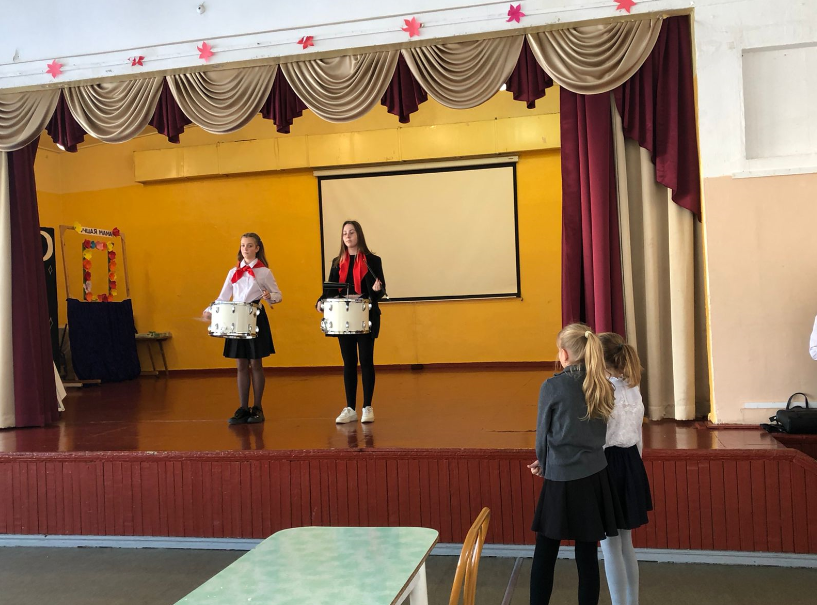 Работа в актовом зале (столовой) школы, с целью привлечения внимания к акции. Барабанщики созывают на акцию барабанным драйвом.
Проведение массовой акции 
«Ответки за конфетки»
Статус в WhotsApp учителя. Посредством барабанной  дроби  она  узнала о нашей акции
Команда  в «Точке Роста»
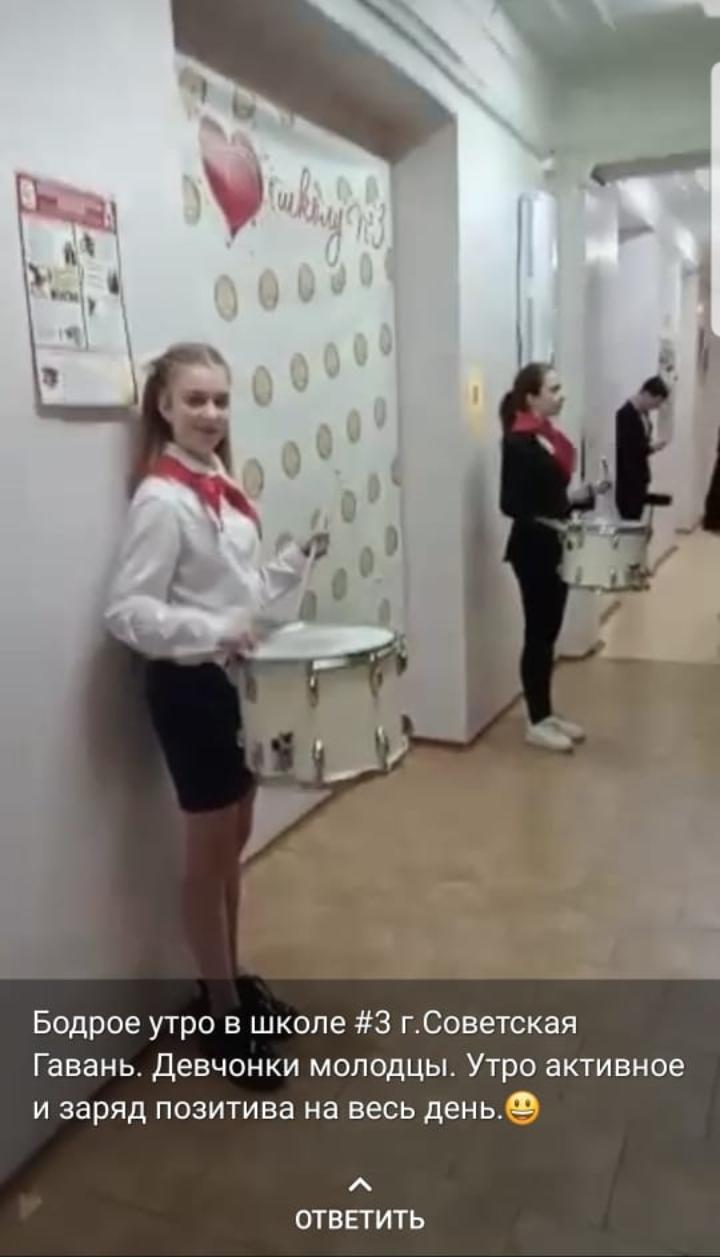 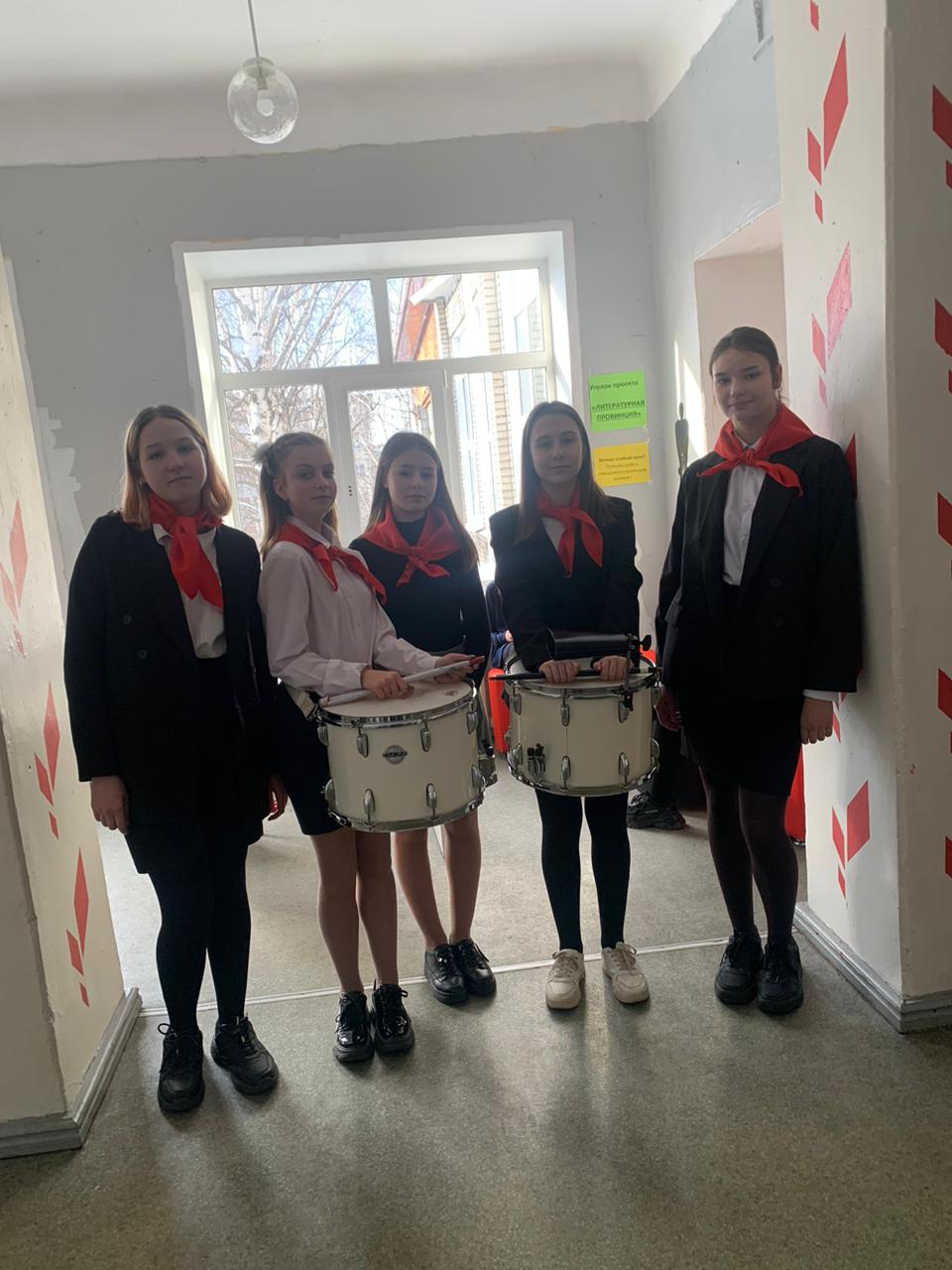 Команда работала  с рупорным громкоговорителем на переменах в актовом зале, в рекреациях, делая объявление об акции
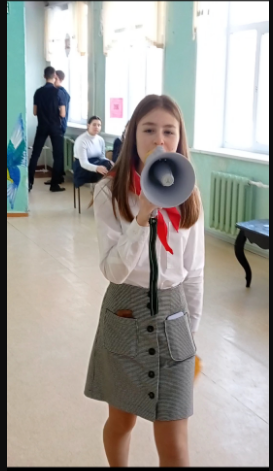 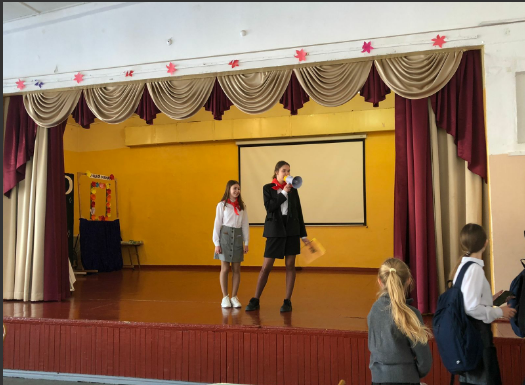 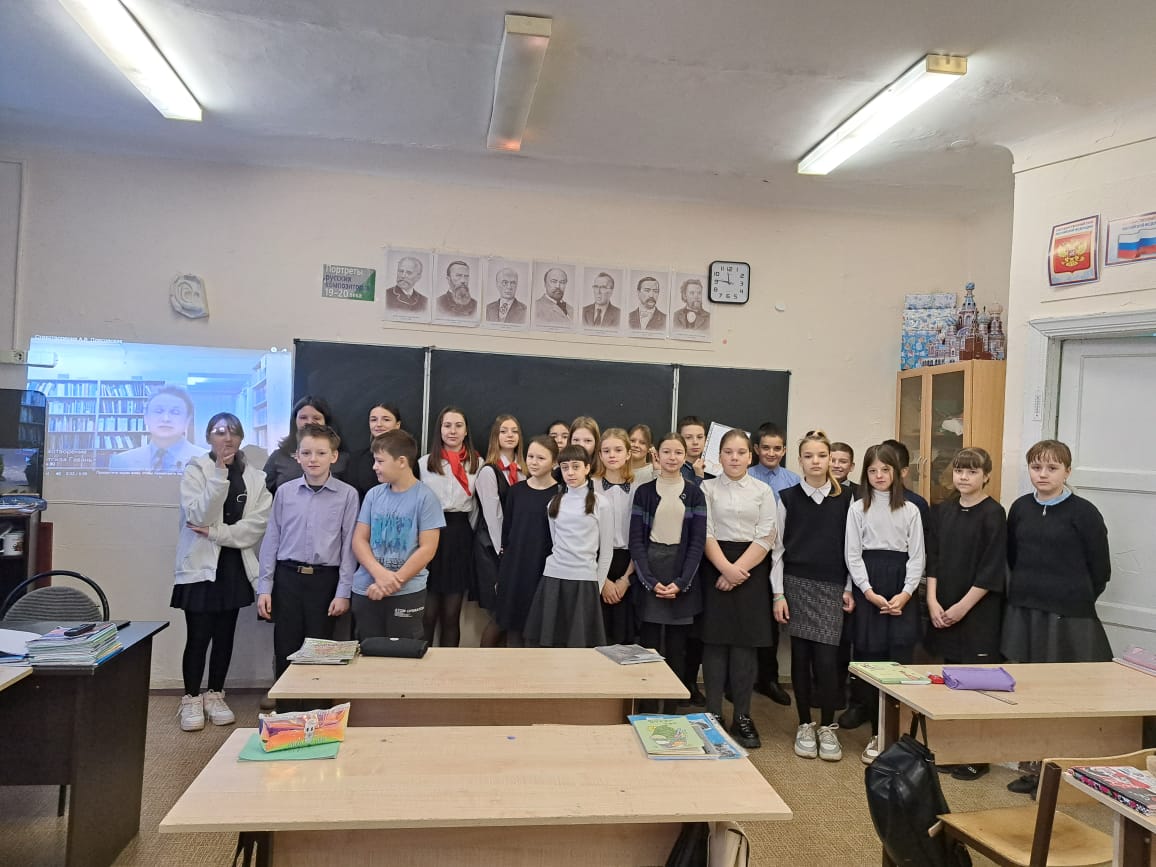 Проведение акции «Ответки за конфетки»
Ребята из проектной команды ходили по классам, сами договариваясь с учителями для проведения акции
Например , в 5 классе Б
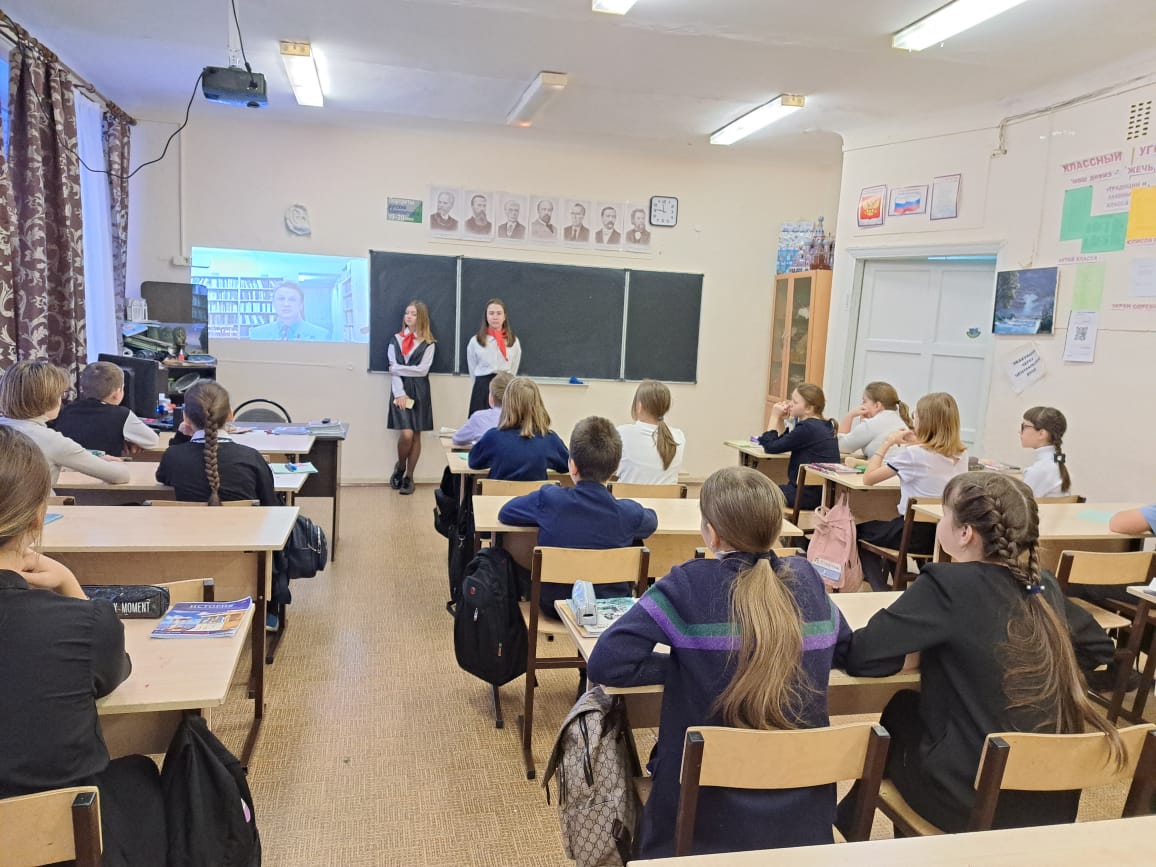 Проведение акции «Ответки за конфетки»
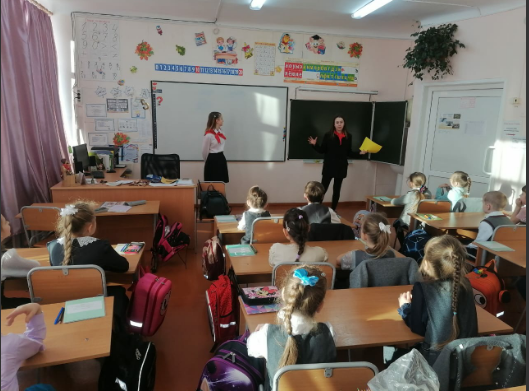 В 1 классе А
Проектная команда создала ролик, который транслировался 28-29 ноября по школьному телевизору. 
Цель видеоролика   -  привлечь внимание учащихся, учителей  к нашему проекту и акции «Ответки за конфетки»
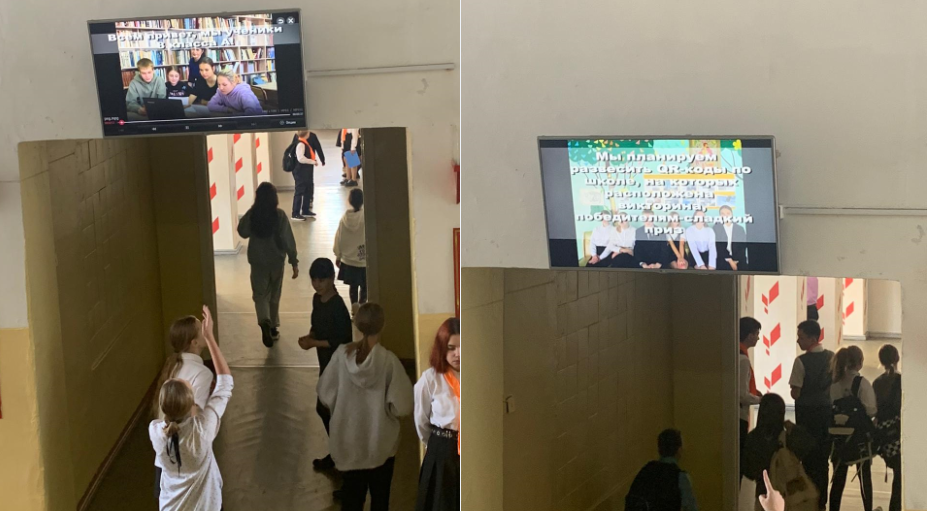 Работа команды, в отведённом под акцию месте , в «Точке Роста» . Транслирование видеоролика с авторским прочтением стихотворений перед обучающимися 5 класса А
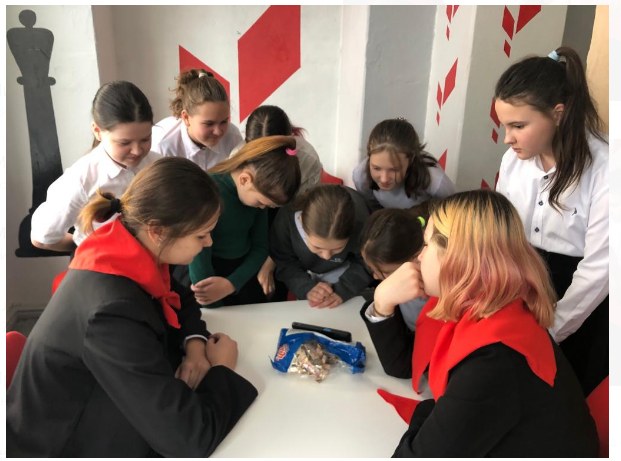 Работа команды, в отведённом под акцию месте , в «Точке Роста» . Видеоролик с авторским прочтением слушают учащиеся 7 класса А, чтобы ответив на вопросы, получить сладкий приз.
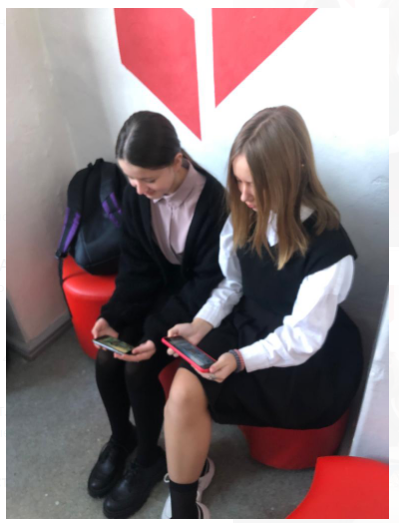 Проектная команда пригласила для интервьюирования  автора стихотворений , поэта, ученика школы №3 А.В.Плясовских. Ребята заранее подготовили и продумали вопросы. Кто то вёл беседу, кто – то занимался видео и фотосъёмкой. Интервью оказалось насыщенным и  интересным.   Далее запись  подвергалась редактированию и монтажу  специалистами проекта для дальнейшего использования
Интервьюирование А.В.Плясовских
Совместное фото после видеосъёмки.
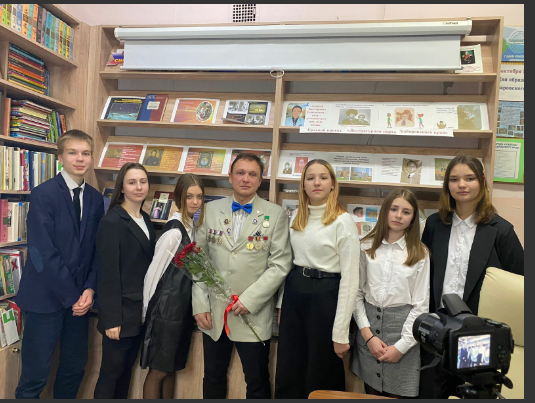 По итогам собранного материала в ЦГБ имени А.Горького, статей  из газет, интервью с поэтом была составлена беседа, с которой проектная команда ходила по 9 -8 классам, чтобы более детально учащихся познакомить с личностью А.В. Плясовских - поэта, жителя Совететской Гавани, бывшего ученика МБОУ СШ №3 имени А.И.Томилина
Беседа в 9 А
Беседа в 8 А
Беседа в 8Б
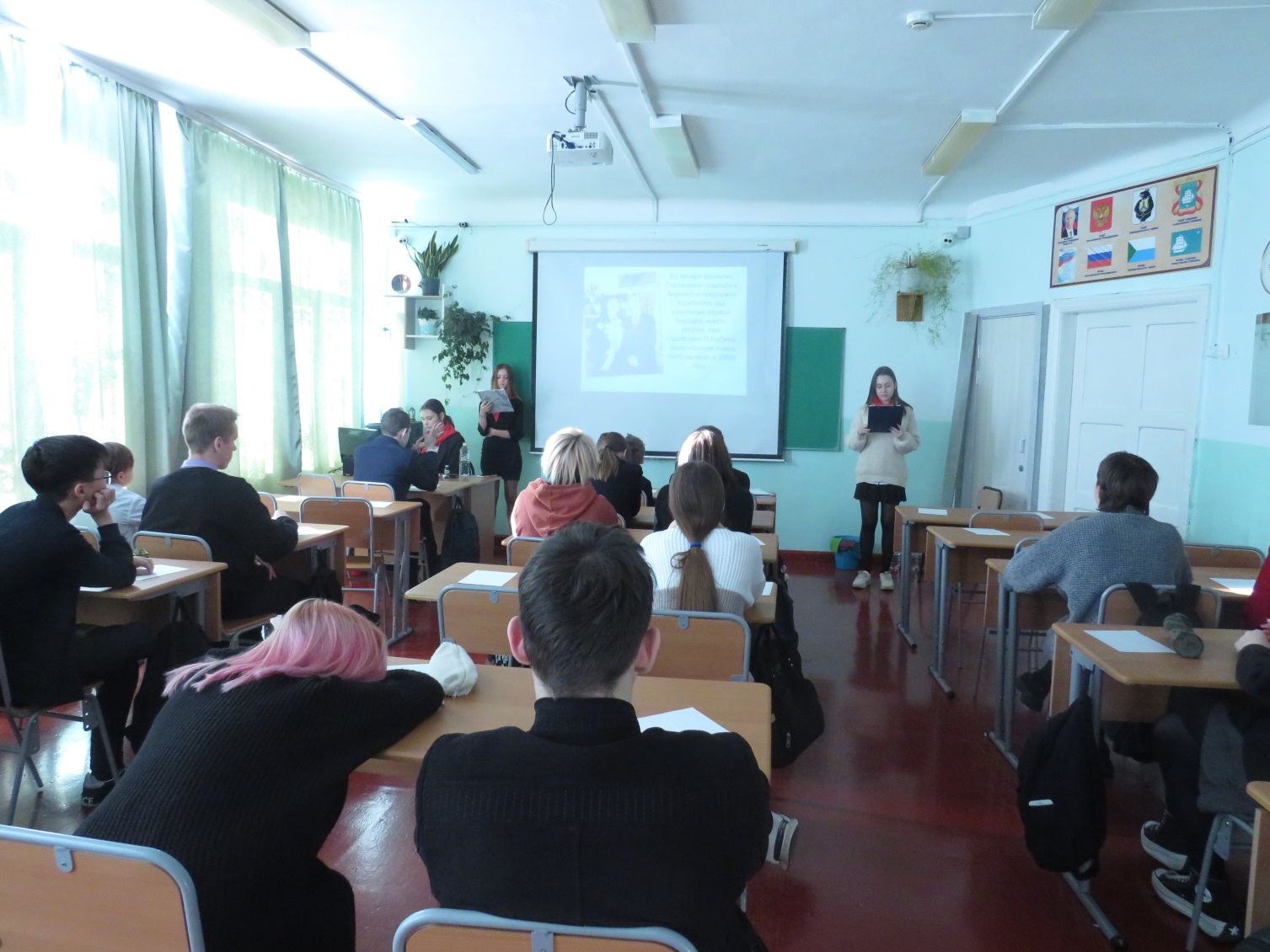 Беседа в 8Б
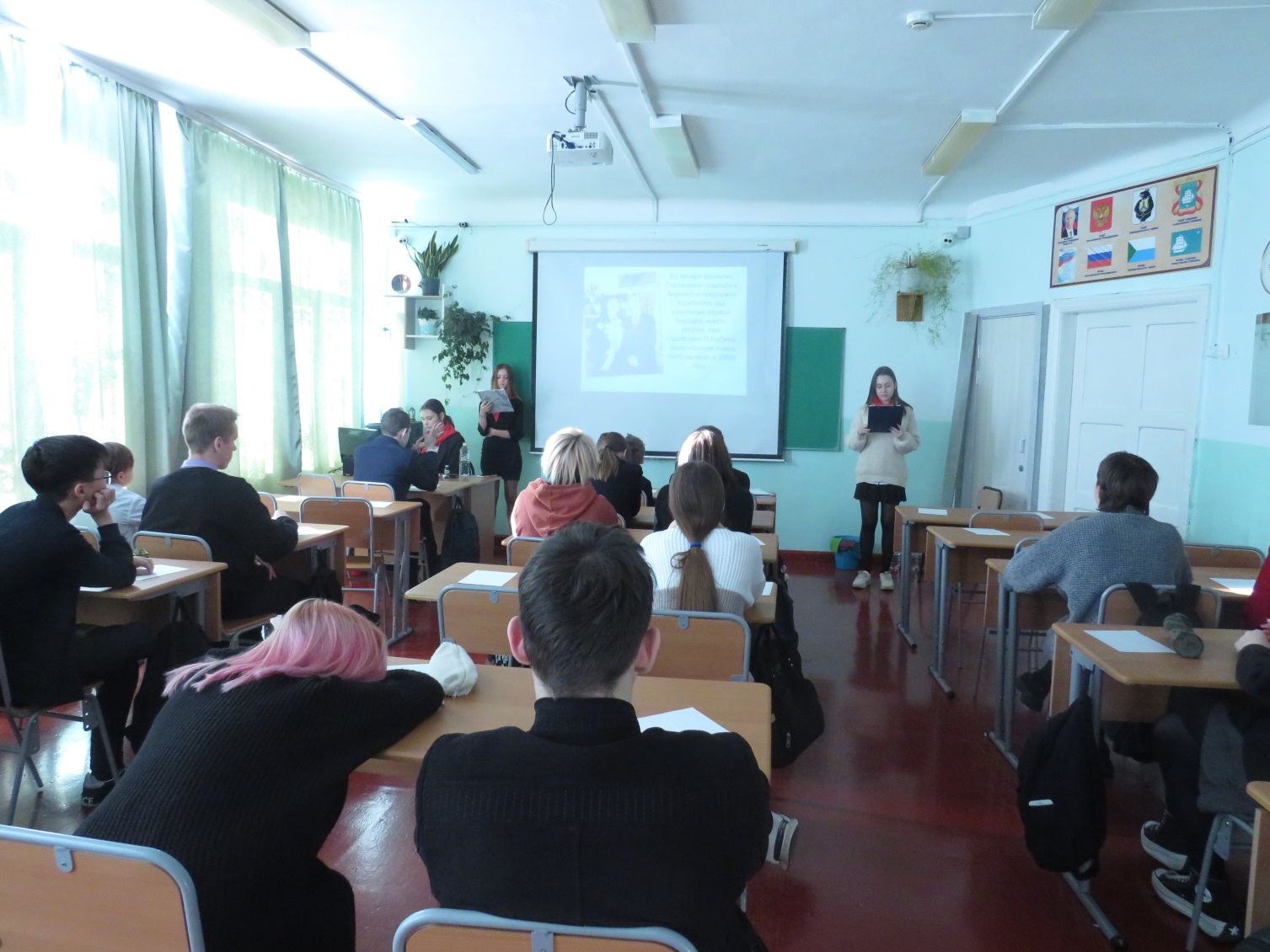 Проектная команда в ходе беседы применяла разные формы деятельности , в том числе работу с интернет  - ресурсами через ноутбук.
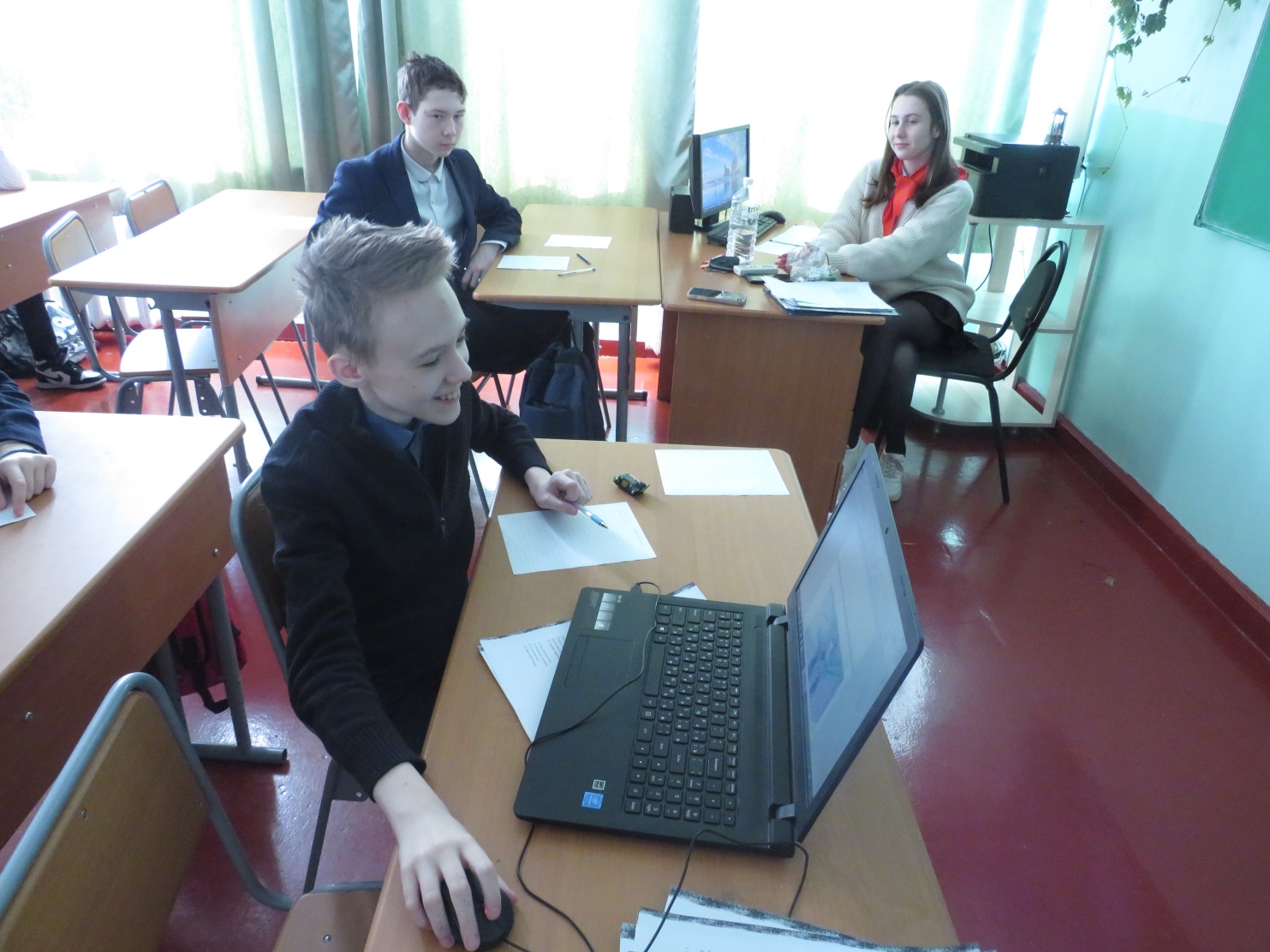 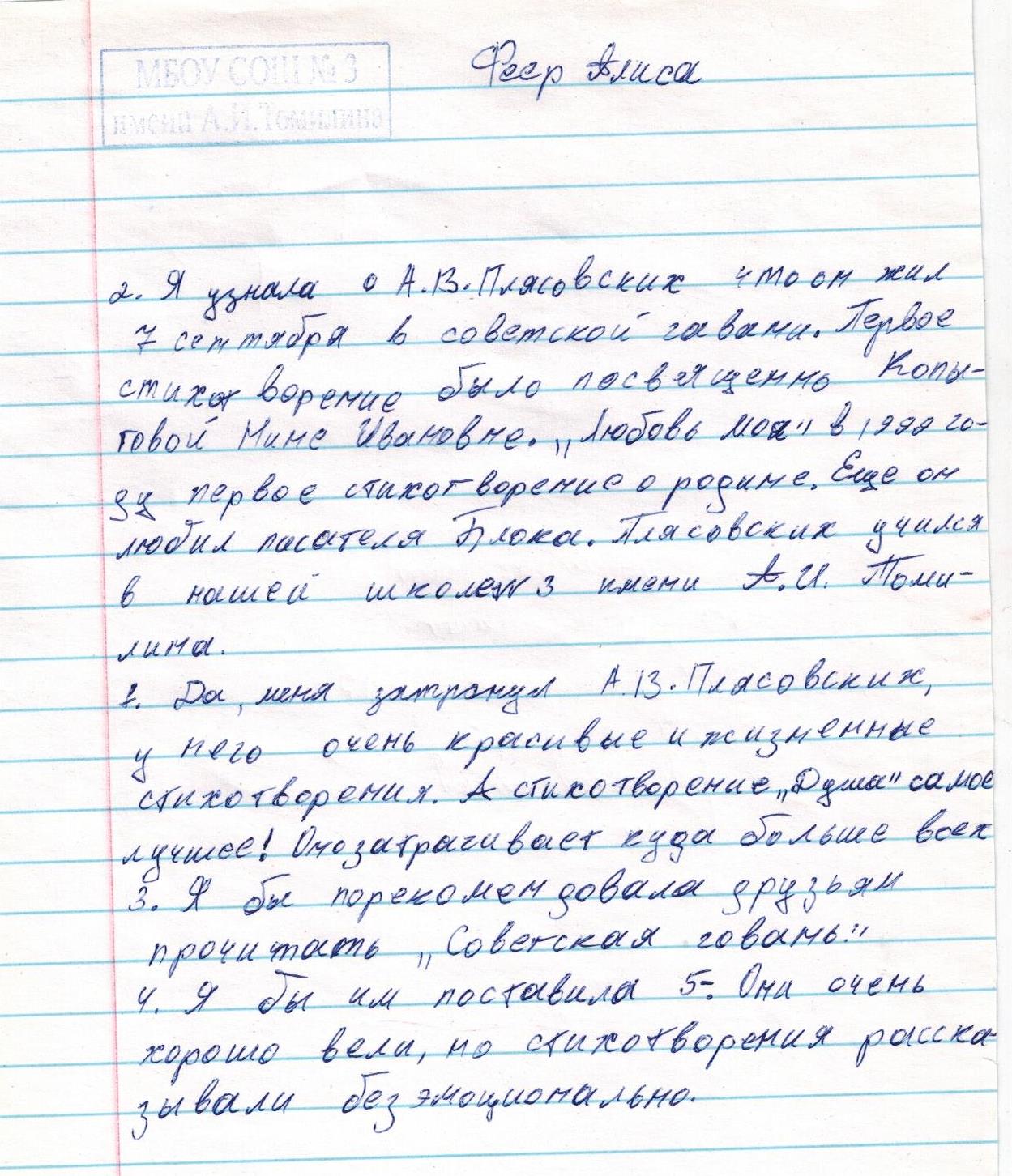 Наши мероприятия
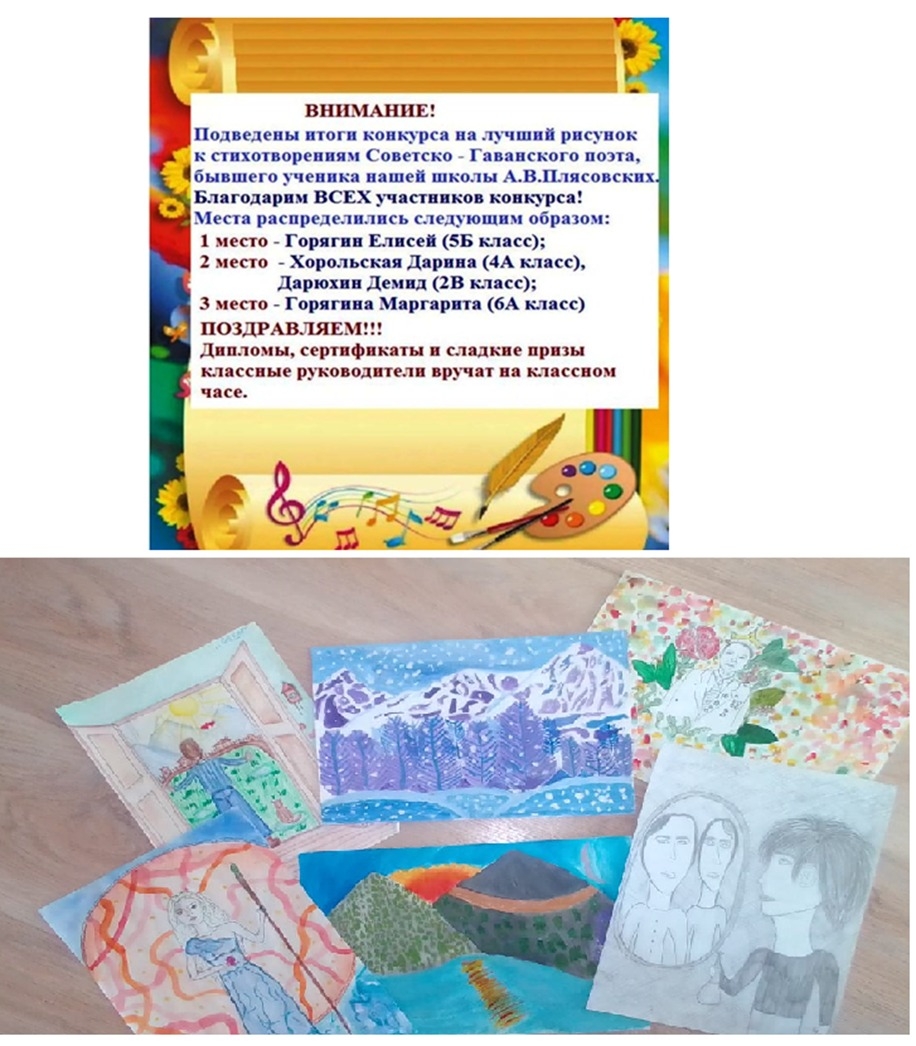 Анализ стихотворений А.В.Плясовских на уроках литературы в 8 А классе
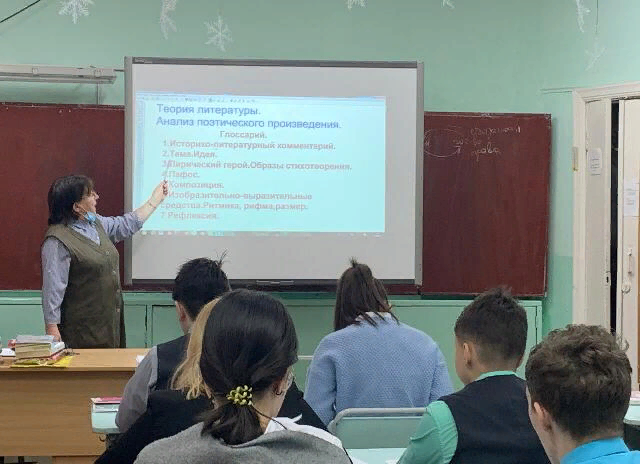 Исследовательская работа – анализ поэтического творчества
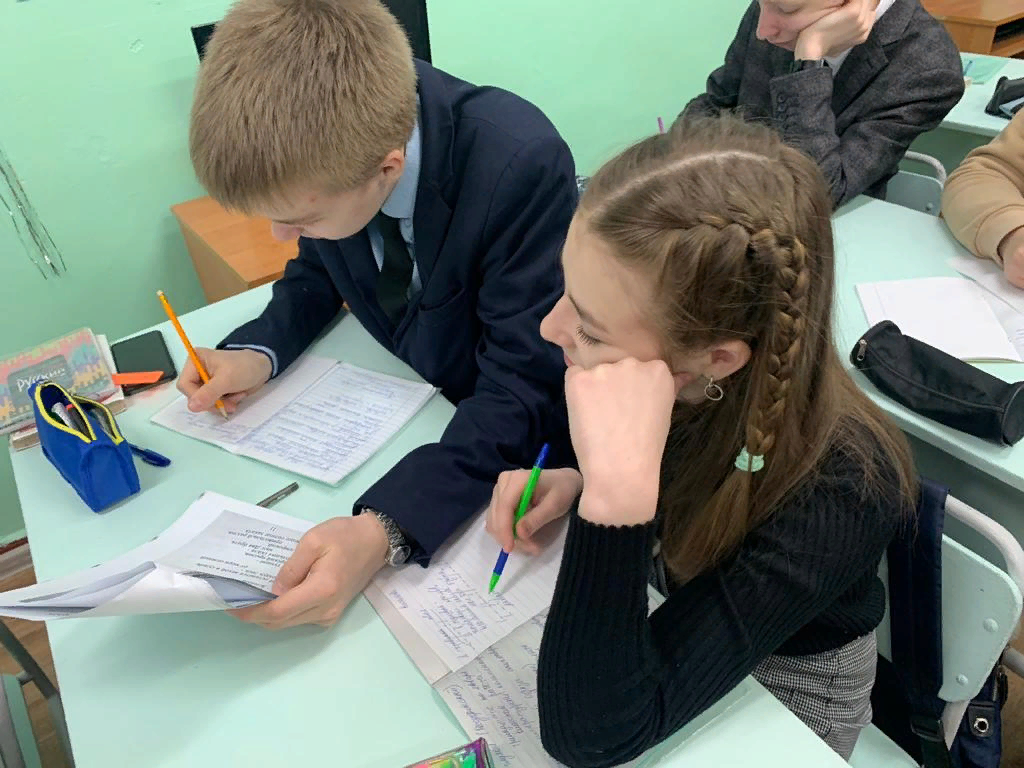 Конспекты работ с анализом стихотворений А.В.Плясовских учащихся 8 класса А
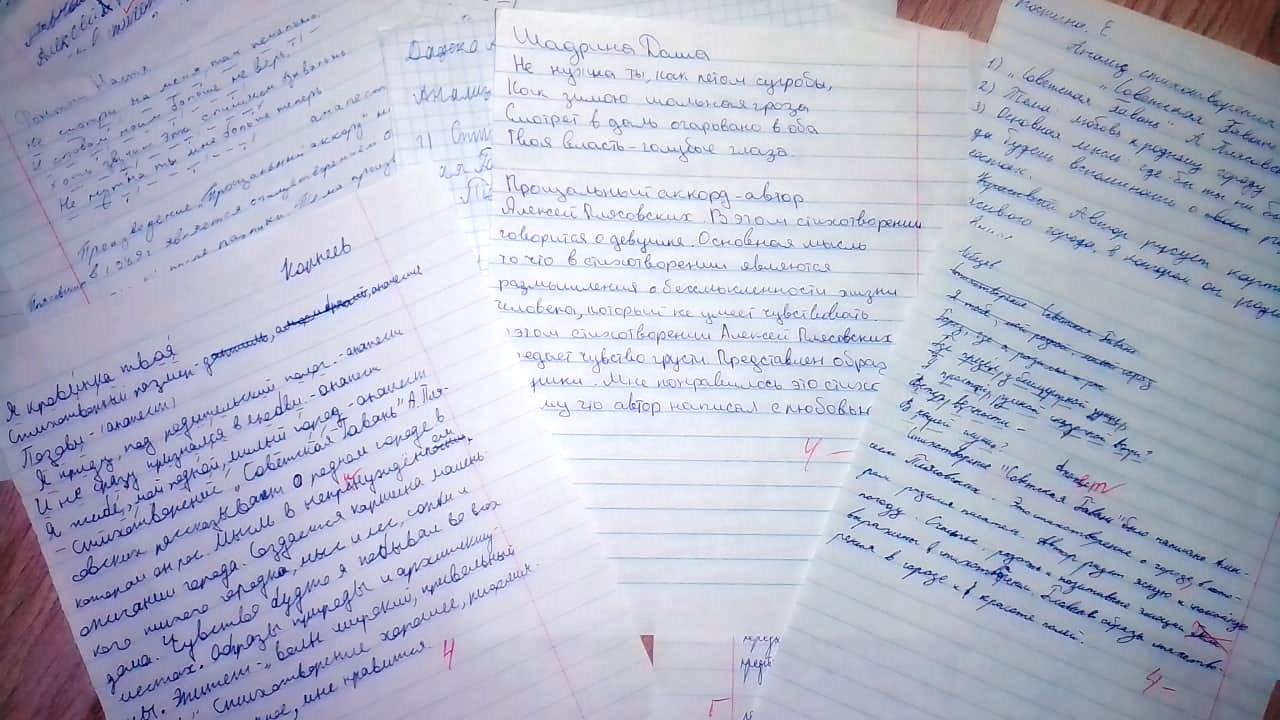 Статья в районной газете «Советская Звезда» №6 от 14.02.2023, рассказывающая о работе команды МБОУ СШ №3 имени А.И.Томилина проектах «Литературная провинция» и «Литературная карта Хабаровского края»
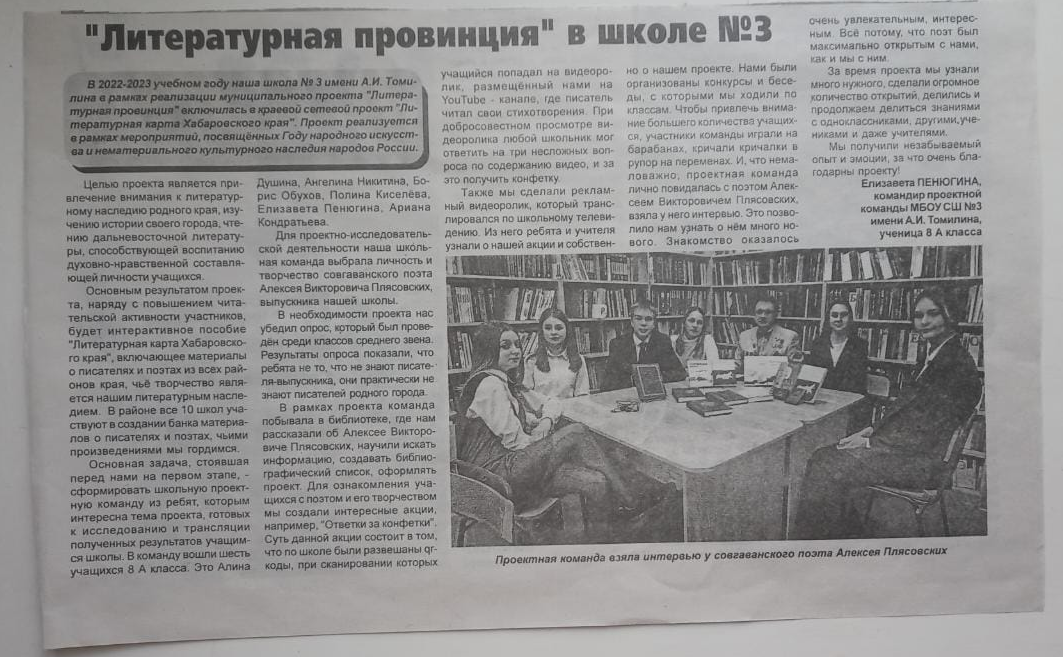 Информация о проекте на сайте и на страничке школьной социальной сети 
«В контакте»
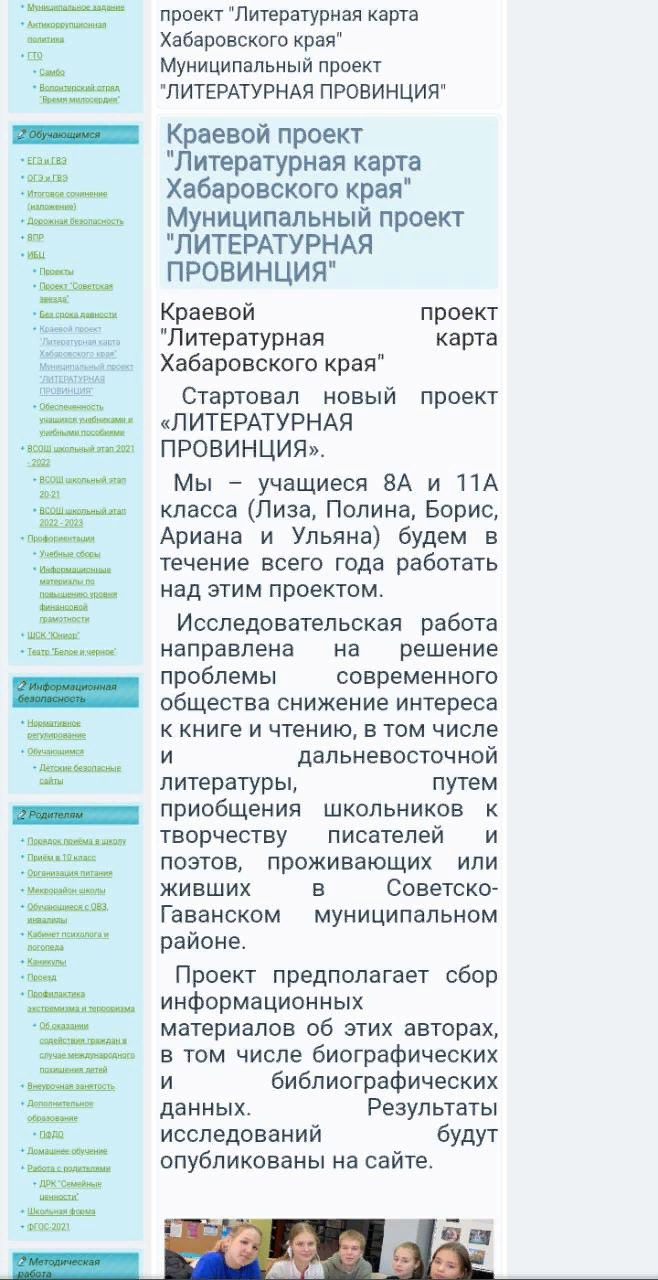 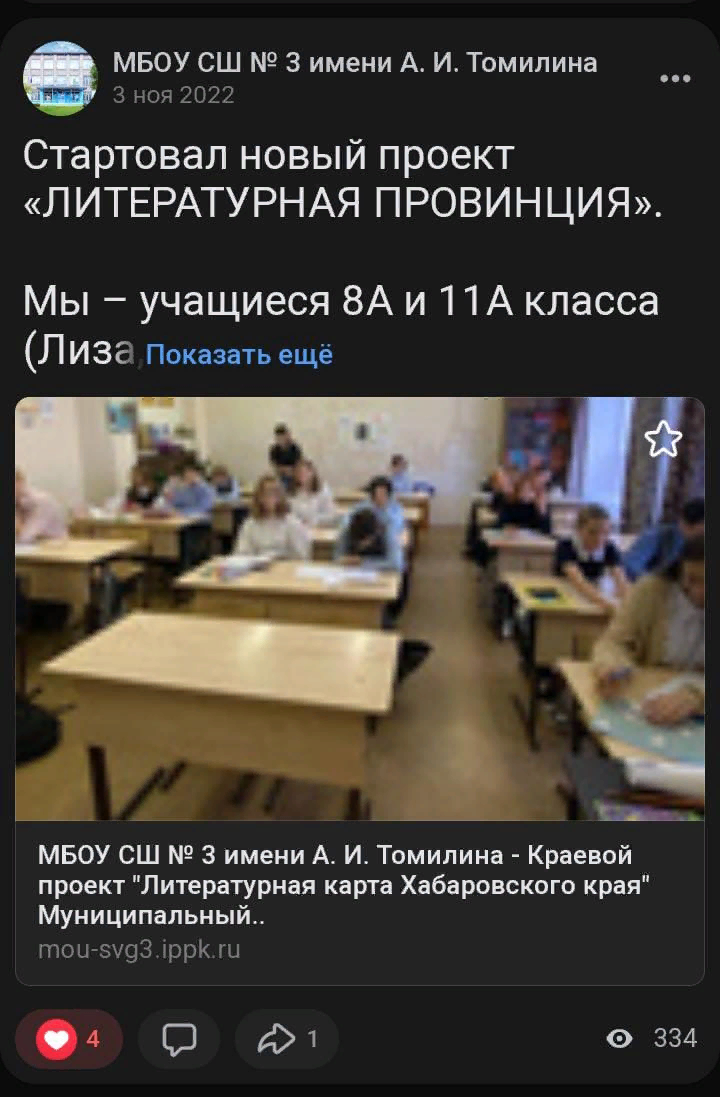 Фотографии просмотра видеоролика о работе проектной команды на школьном телевизоре.
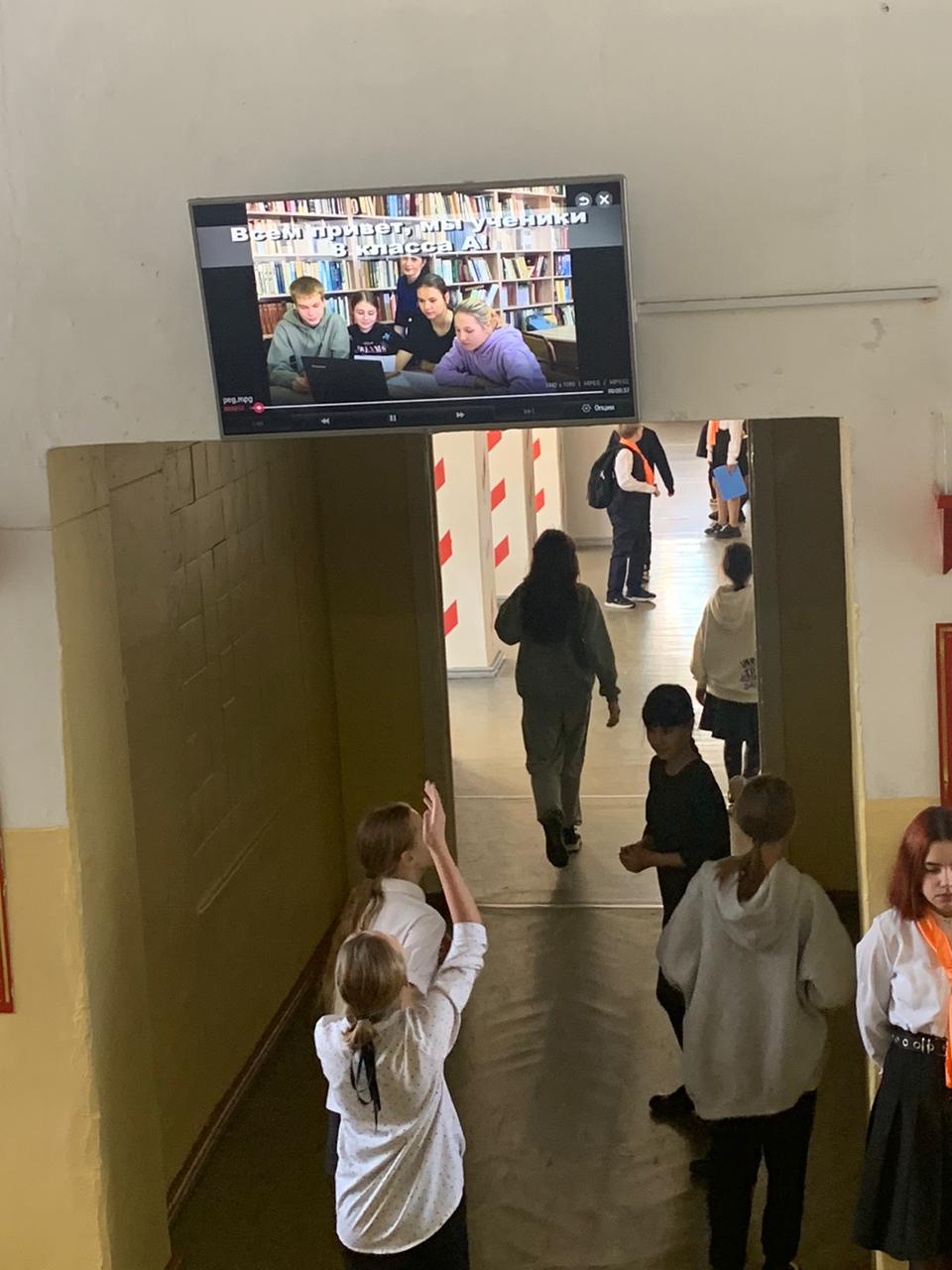 Итоговый социологический опрос
1. Знаете ли вы писателей 
               родного города?
2. Знаете ли вы такого писателя, как 
        Алексей Викторович Плясовских?
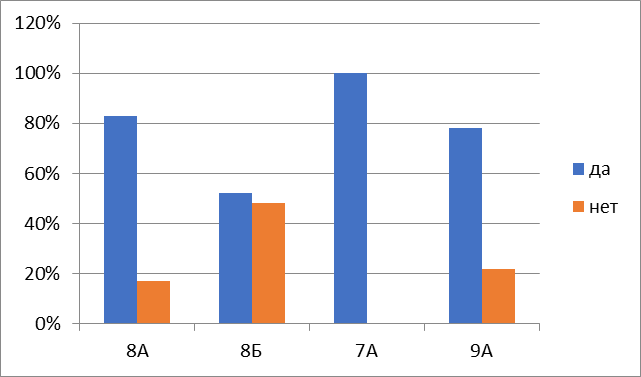 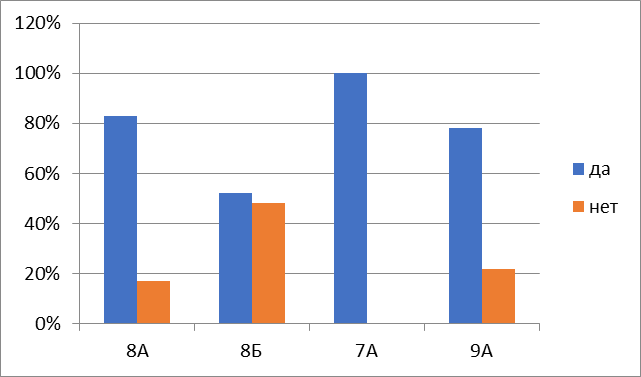 3. Сколько у него сборников, их
           названия, если знаете?
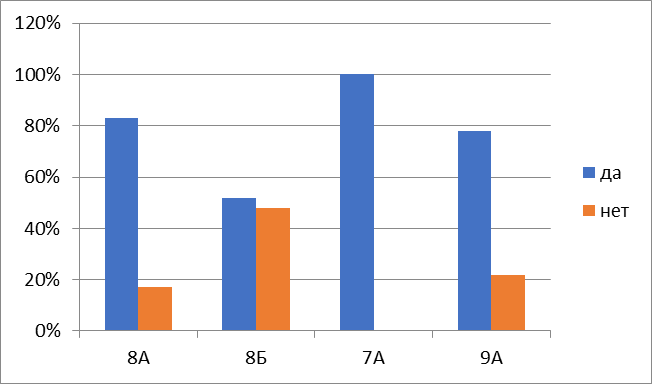